MedExplora Presents
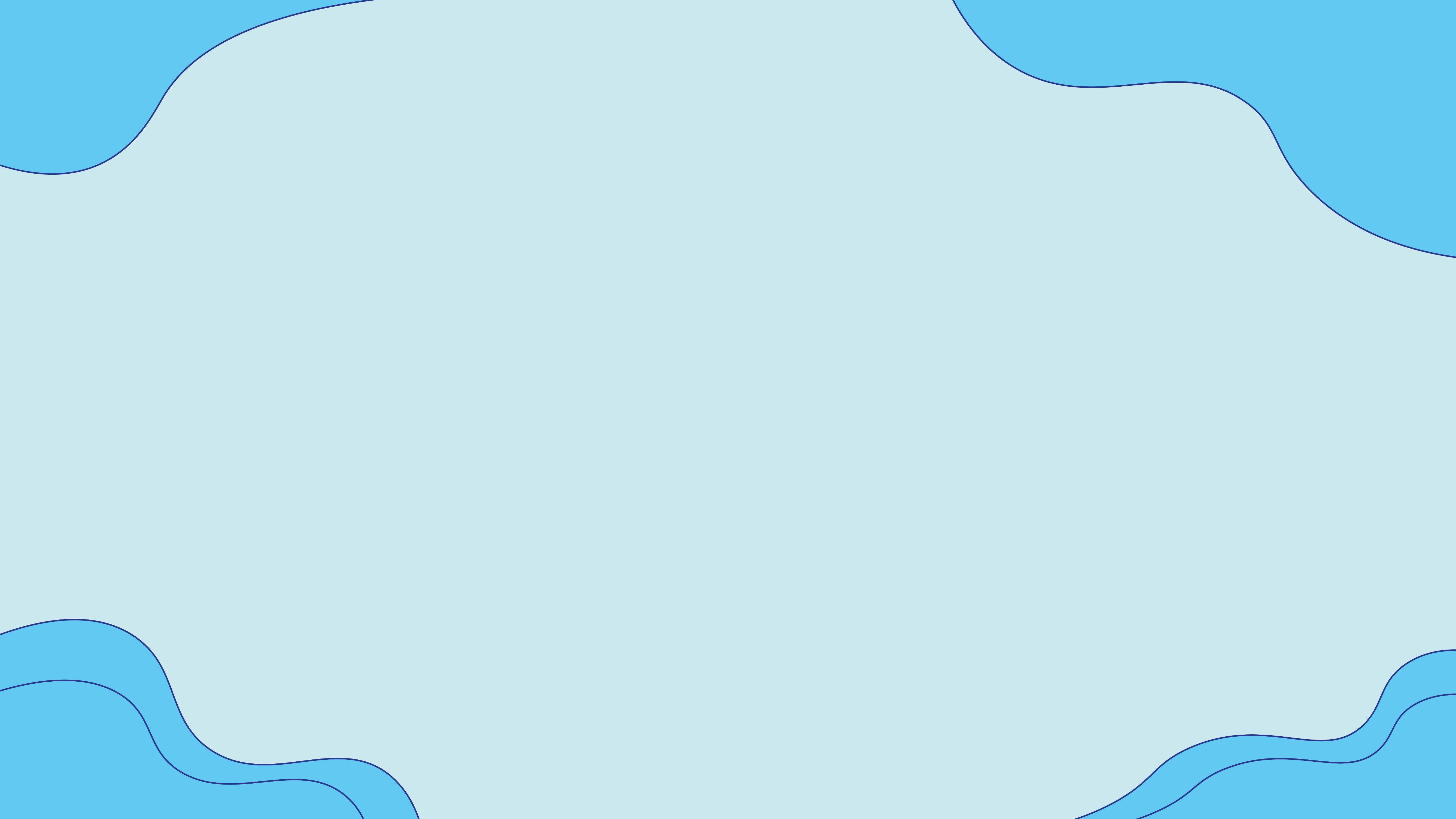 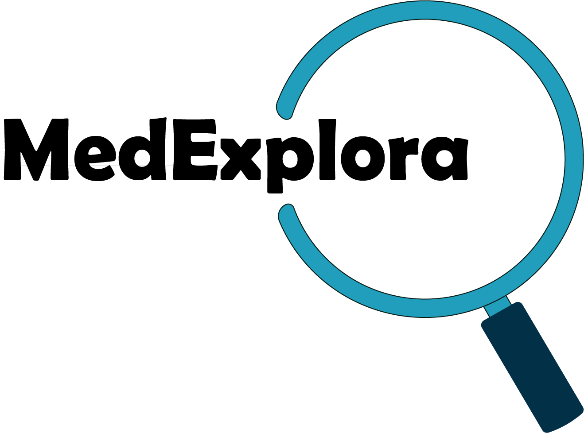 Brainstorming
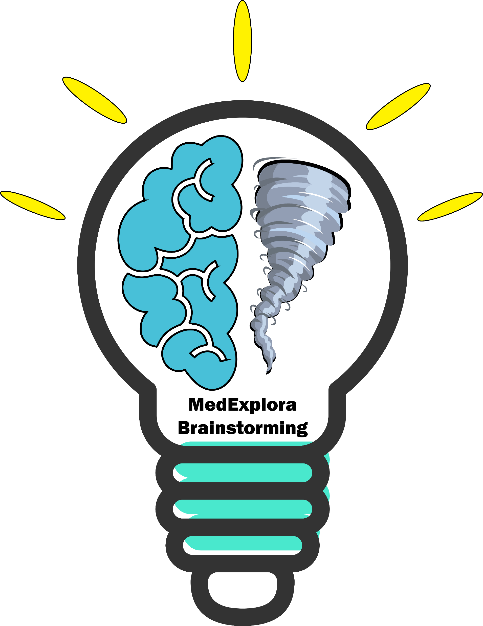 “Insert title”
Presented by: “Insert your name”
Affiliation:
N
“Insert Date”
1
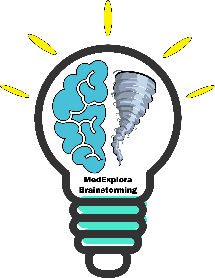 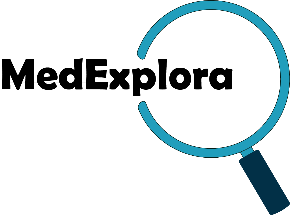 2